ÉVADNYITÓ 		2019-2020. 							TAVASZ
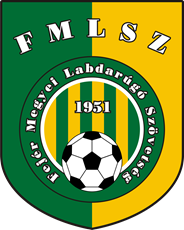 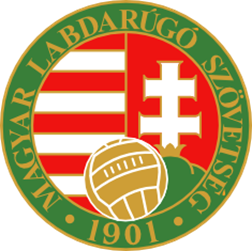 Téli Műfüves Bajnokság 2020.
Téli Műfüves Bajnokság 2020. 		Fair Play
Tác-Csősz
Újbarok
Iszkaszentgyörgy
Gyúró
Visszalépések:
Megyei I. o.:  		Velence

Megyei II. o.:		Velence II

U-16:			Velence

U-14:			Velence

Öregfiú:			Cece
2020-2021.évi versenykiírások
LABDARÚGÁS
Felnőtt:     	Férfi Megyei I., II., III. osztály
		                      Női ¾ pálya
U- 19:	        	Férfi Megyei I., II. osztály	
U-16:	        	Fiú, Leány
U-14: 	       	Fiú ¾ pálya
Öregfiúk:         	Férfi

FUTSAL
U-11:		Fiú
U-13:		Fiú
U-15:		Fiú
Felnőtt:		Férfi
Sportorvos
Előjegyzés alapján. 
Időpont kérés: 3-4 héttel korábban!

KÖTELEZŐ ELEMEK SPORTORVOSI KÁRTYÁN:
Vizsgálat időpontja
Versenyezhet
Orvos bélyegzője (kör alakú)
Rendelő bélyegzője (ellipszis alakú két színű)
Orvos aláírása

Sportorvosi engedélyre négy (4) alkalommal rögzíthető bejegyzés.           (Alá, fölé mellé bélyegzés érvénytelen)
Betelt sportorvosi kártyát - leadás esetén- ingyen cseréljük
Házi és Gyermekorvosok
A 215/2004. (VII. 13) Korm. rendelet alapján lehetővé vált, hogy háziorvosok és házi gyermekorvosok a körzetükbe bejelentkezett, amatőr sportolóként leigazolt (sportolók) lakosok részére sportorvosi vizsgálatot végezzenek.
http://osei.hu/orszagos-sportorvosi-halozat/haziorvosok-es-hazi-gyermekorvosok-listaja.html
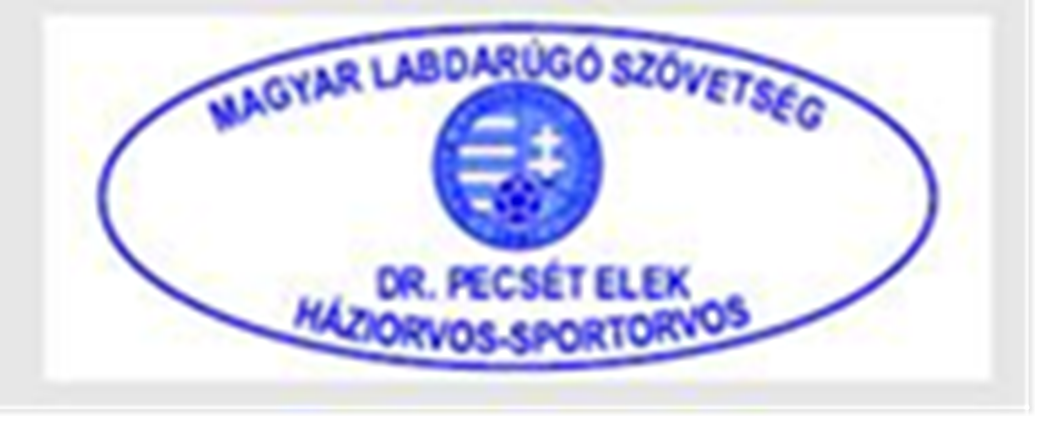 Sportorvosi ellenőrzése
Tájékoztató jellegű információ az IFA felületen
A sportorvos, vagy a házi-sportorvos által kiállított sportorvosi kártya a mérvadó. 
Érvényes sportorvosi lappal lehet csak játszani!

 A versenyengedély csak az igazgatóság által kinyomott                                  fényképes sportorvosi lappal együtt érvényes!
Amatőr Sportszervezői tanfolyam
Célja: a tudásanyag átadásával, megkönnyíteni az amatőr bajnoki osztályokban szereplő sportvezetők munkáját.
Tematika: MLSZ programok, szabályzatok, szervezet megismertetése
Időtartam: 4 nap
Résztvevők: 12-30 fős csoportokban történő oktatás
Licenc követelmény: csapatonként  min. 1 fő amatőr sportszervezői      végzettségű vezető.
Tanfolyam ideje: 2020. március
Tanfolyam díja: 20.000.- Ft +áfa
IFA  - Kapcsolattartók
Sportszervezet vezetője (adminisztrátor) itt tudja beállítani, módosítani, törölni  azokat a személyeket, és jogosultságukat az IFA rendszerben, amelyek az egyesület ügyvitelét biztosítják.
(verseny-, regisztrációs kártya-, utánpótlás-, licence-, nyilvántartás stb. ügyintéző)
Kérjük a csapatokat, hogy a mérkőzésekhez biztosítsák a helyszínen lévő vezetőik részére az IFA rendszerhez való hozzáférést!
Fentiek szerint állítsák be!
Az új jelszót jegyezzék meg!!!!
Bajnokság végén az adminisztrátor kivételével törlődnek a jogosultságok!
Az adminisztrátornak újra be kell majd állítania a jogosultságokat 2020-2021. bajnoki évre.
IFA - Helpdesk
Az ügyviteli rendszerben (IFA) előforduló hibát, hiányosságot, problémát a HelpDesk felületen kell jelezni a fejlesztők felé.

Új felvitel       piros csillaggal* jelölt adatok kitöltése    					kötelező
				  hiba leírása. (érthetően, indulatoktól   						mentesen)
Rendezés
Rendezői névsor (kiadott nyomtatványon)
Rendezői létszám! (Polgárőr segítség)
Csere lapról a sportszervezetnek kell gondoskodni. 
	fejer.mlsz.hu  hasznos dokumentumok letölthető
Játékosok leigazolása (Ha kétséges a személy azonosság, személyes irattal kell igazolni.)
Öregfiúk bajnokságra is az MLSZ szabályzatai vonatkoznak! (kor, orvosi, igazolás, IFA)
Pályára lépés, és játékvezetők inzultálása bűncselekmény!!
A pályaválasztó csapat a     felnőtt mérkőzés kiírt kezdési időpontja előtt  legalább 90 perccel,  az   U-19  és  az  alatti  korosztályú  mérkőzés  előtt  legalább  60     perccel  a létesítményben  kell,  hogy tartózkodjon.   VSZ 34.§ (2)a) 

	(Az időpontok be nem tartása fegyelmi vétségnek minősül!)

Elektronikus jegyzőkönyv, igazolások átadása a játékvezetőnek:
			mérkőzés előtt: - 35 perc

Internet biztosítás:
			játékvezetői öltözőbe

Játékvezetői öltözőbe:
		               3 pohár + kancsó víz
Játékjogosultság ellenőrzése
VERSENYSZABÁLYZAT:
34. § (1) a) 
A játékvezető kötelessége, hogy a mérkőzés előtt ellenőrizze a mérkőzésjegyzőkönyvet, a két csapat képviselőjének jelenlétében a versenyigazolványokat és sportorvosi igazolásokat. A két csapat  vezetőjének  kötelessége  a  mérkőzésjegyzőkönyv  kitöltése  a  mindenkor  hatályos ügyviteli rendszerben és a versenyigazolványok leadása 
- a mérkőzés kiírt kezdési időpontját megelőzően  legalább  35  perccel - annak  érdekében,  hogy  a  játékvezető  a  játékosok igazoltatását- a mérkőzés kiírt kezdési időpontját megelőzően legalább 25 perccel, a játékosok bemelegítésének zavartalan biztosításával - elvégezhesse, és a kitűzött kezdési időt pontosan betartsák. A fenti időpontok be nem tartása fegyelmi vétségnek minősül.

e) A  játékvezető az  igazoltatáskor  a  játékosokat  egyenként magához  szólítva  összehasonlítja  őket  a  fényképes  versenyigazolványukkal  és  sportorvosi igazolásukkal.
Mérkőzés rendjének megzavarása
FSZ 37.§ (1) Ha a mérkőzés rendjének megzavarása történik, amelynek megelőzéséhez szükséges lett volna a rendezői feladatok ellátása a szabályzatok szerint, de a rendező ezt a kötelezettségét részben vagy teljesen elmulasztja, a rendező sportszervezet fegyelmi vétséget követ el. 
A rend megzavarásának minősül egyebek között:
obszcén kifejezések, rigmusok,nem engedélyezett tartalmú szövegek kiabálása vagy ilyen feliratok kihelyezése;
nem engedélyezett pirotechnika használata;
a játéktérre, vagy a pályakorláton belülre bármilyen tárgy bedobása;
a játéktérre való illetéktelen bejutás;
az ellenfél szurkolóinak vagy csapatának veszélyeztetése, fenyegetése
a mérkőzés rendbontás miatt felfüggesztése
Büntetési tétel: Írásbeli figyelmeztetés, 100, - 150, - 200 ezer fo
Amatőr licence
Célja:
 Az MLSZ szervezésében megrendezésre kerülő vegyes - nyílt - és az amatőr bajnokságokban egységes követelményrendszert teremtsen meg a bajnokságba benevezni kívánó, és abban résztvevő sportszervezetek részére a gazdálkodási, az infrastrukturális feltételek és az alkalmazásban álló sportszakemberek tekintetében. 
Hatálya:
Azon sportszervezetek körére terjed ki, amelyek részt kívánnak venni az NB III és a megyei  I. osztályú férfi felnőtt bajnokságban
Licence kérelem eljárási időpontok
Licenckérelem benyújtási lehetőségének meghirdetése:  március 10.
Licenckérelmi dokumentáció benyújtásának határideje:   április 10.
Hiánypótlás elvégzése:				    április 25.
Versenybizottsági határozatok kiküldési határideje:	    április 30.
II.fokú eljárás sportszervezeti fellebbezés beküldési 
    határideje:						    május 10.
Fellebbviteli bizottsági határozatok kiküldési határideje:  május 15.
Pályahitelesítés kérelem benyújtásának határideje:	    március 21.

Pályahitelesítés elvégzése, jegyzőkönyv elkészítése:	    április 10.
Licence kérelem benyújtás
IFA rendszeren keresztül. Április 10-ig

Licenckérelmi adatlap
Üzleti terv ( 2.sz. melléklet)
Szakmai terv. Sportszervezet elnöksége által jóváhagyott (3.sz. melléklet)
Egyszerűsített éves beszámoló, a számvitelről szóló 2000. évi C törvény szerint.
E-mail
MLSZ Fejér Megyei Igazgatóság:
fejer@mlsz.hu 

Minden hivatalos levelet, kérést, kérdést, bejelentést, stb. a központi címre kérjük!
Hírlap
Versenykiírás szerint a csapatoknak tájékoztatni kell a médiát a mérkőzésekről.
Rövid, tárgyilagos, személyes megjegyzésektől mentes,esetleg képes tudósítás:
	Megyei I:	vasárnap 	    19.00
	Megyei II. 	hétfő		    12.00
	Megyei III.	kedd		    12.00
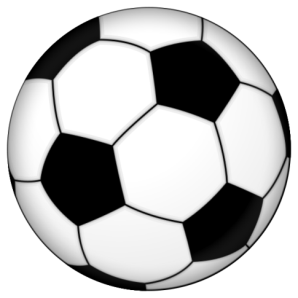 Köszönöm a figyelmet
Schneider Béla
igazgató